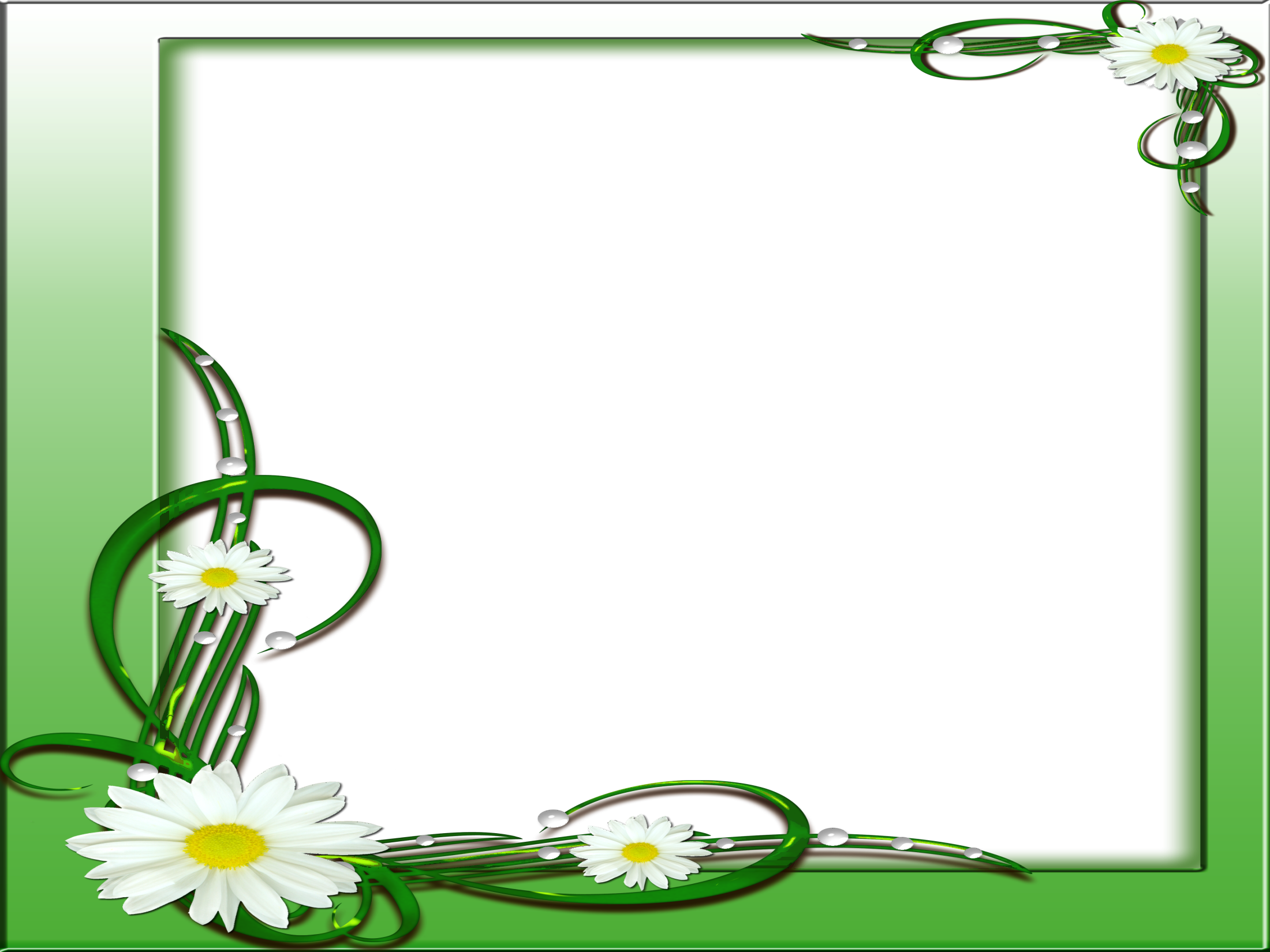 KHOA HỌC
Ánh sáng
 cần cho sự sống
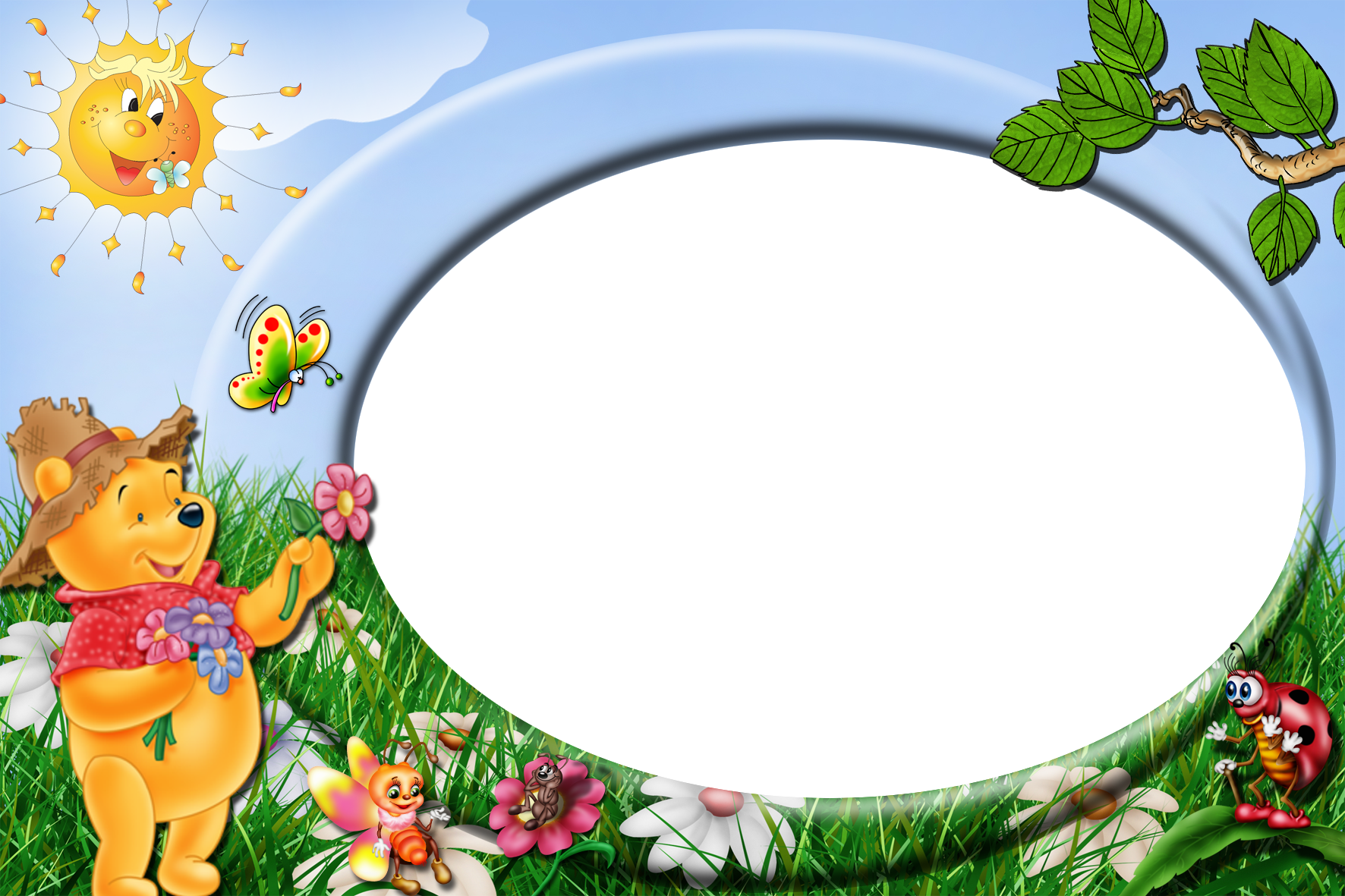 KIỂM TRA BÀI CŨ
1. Bóng tối được tạo thành như thế nào?
* Bóng tối được tạo thành ở phía sau vật cản sáng (khi vật đó được chiếu sáng).
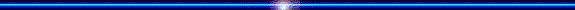 2. Mặt trời chiếu sáng từ phía nào ? Vì sao?
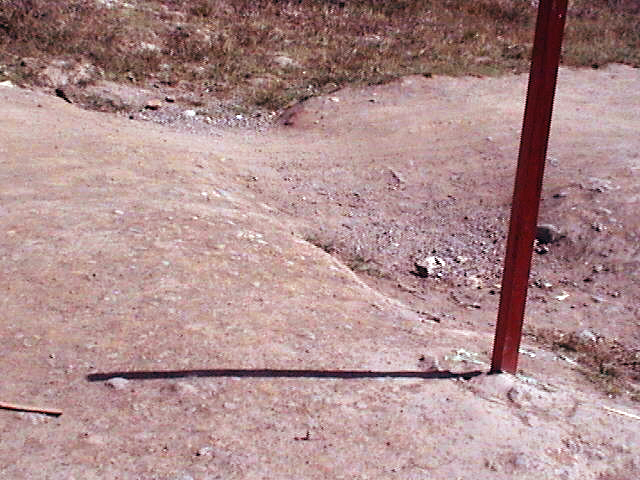 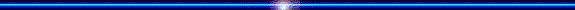 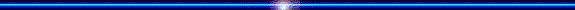 Phải
Trái
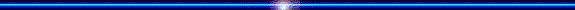 3. Có thể làm cho bóng tối của một vật thay đổi bằng cách nào ?
A
Dịch chuyển vật ra xa nguồn sáng
B
Dịch chuyển nguồn sáng ra xa vật
D
C
Dịch chuyển nguồn sáng lại gần vật
D
Tất cả cách trên
Vì sao cây ở hình 1 và 3 xanh tốt, cây hình 2 héo úa?
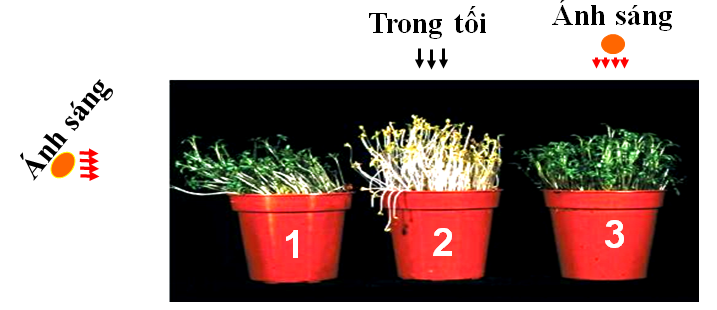 Thứ hai ngày 21 tháng 2 năm 2022
Khoa học
Ánh sáng cần cho sự sống
* Em hãy dự đoán xem: nếu không có  ánh sáng  thì thực vật sẽ như thế nào?
Hoạt động 1:Vai trò của ánh sáng đối với sự sống thực vật:
Các cây khi mọc đều hướng về phía có ánh sáng. Thân cây nghiêng hẳn về phía có ánh sáng, cây phát triển chậm, yếu ớt.
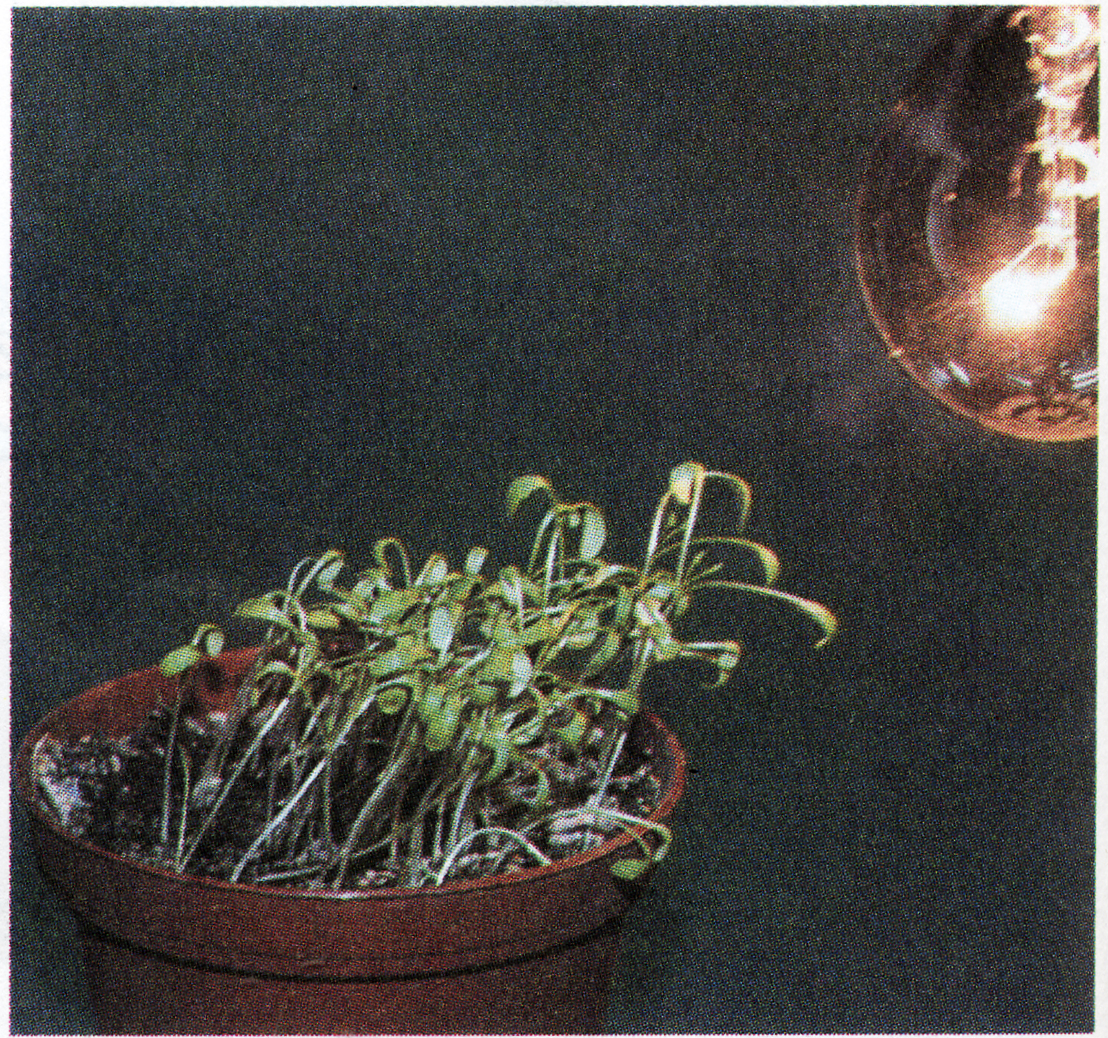 Em hãy quan sát hình bên và có nhận xét gì về cách mọc của các cây trong hình?
Vì khi nở, hoa quay về phía
 mặt trời
Tại sao loài hoa này được gọi là hoa hướng dương?
Đây là hoa gì?
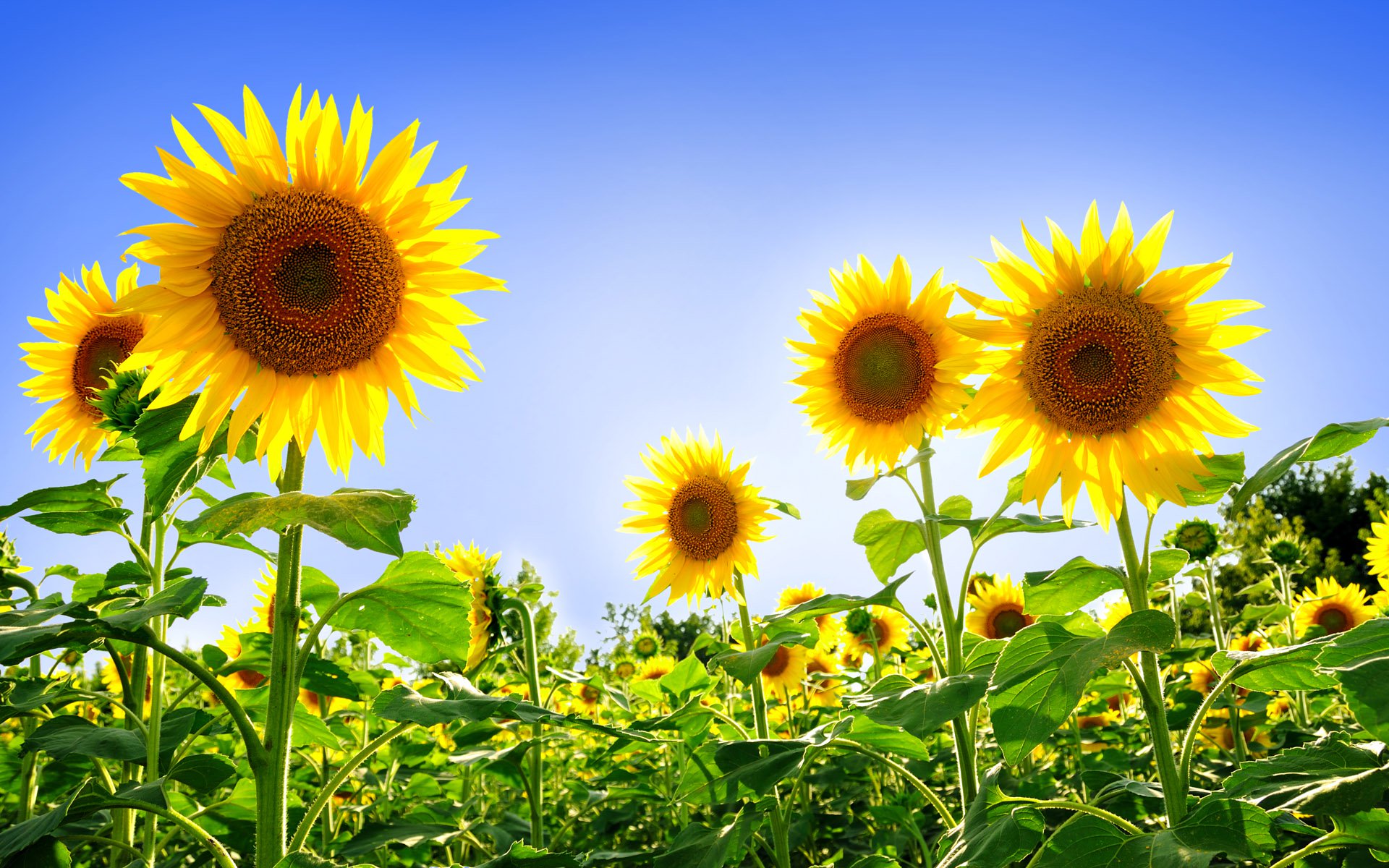 Cây có đủ ánh sáng sẽ phát triển thế nào?
Cây có đủ ánh sáng sẽ phát triển bình thường, lá xanh, tươi tốt.
Cây thiếu ánh sáng sẽ ra sao?
Cây sống ở nơi thiếu ánh sáng bị héo lá, úa vàng, không phát triển.
Điều gì sẽ xảy ra với thực vật nếu không có ánh sáng?
Không có ánh sáng thực vật sẽ mau chóng tàn lụi
vì chúng cần ánh sáng để duy trì sự sống.
Hoạt động 2: Vai trò của mặt trời với thực vật
Quan sát hình 3 và 4.
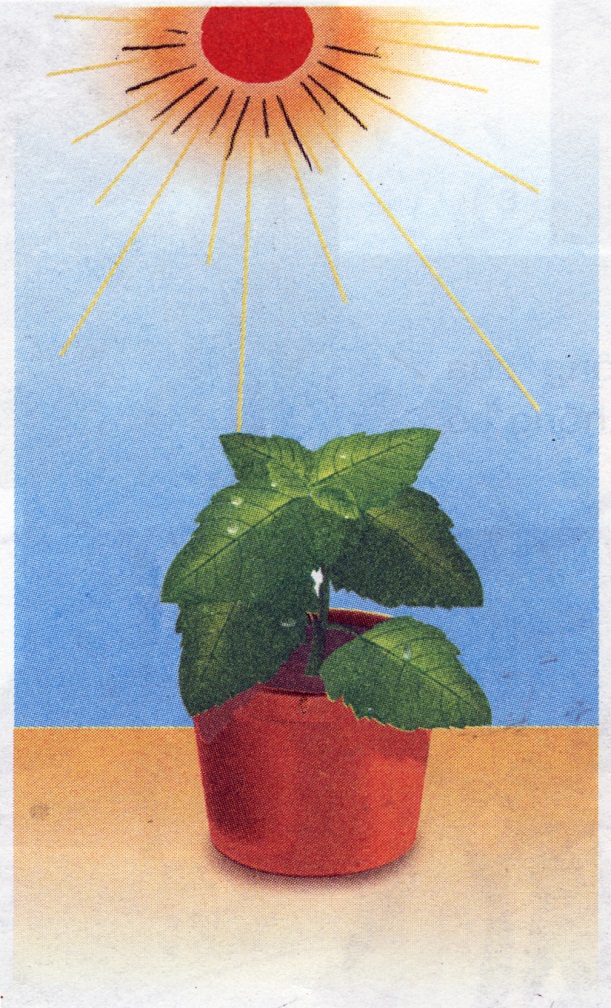 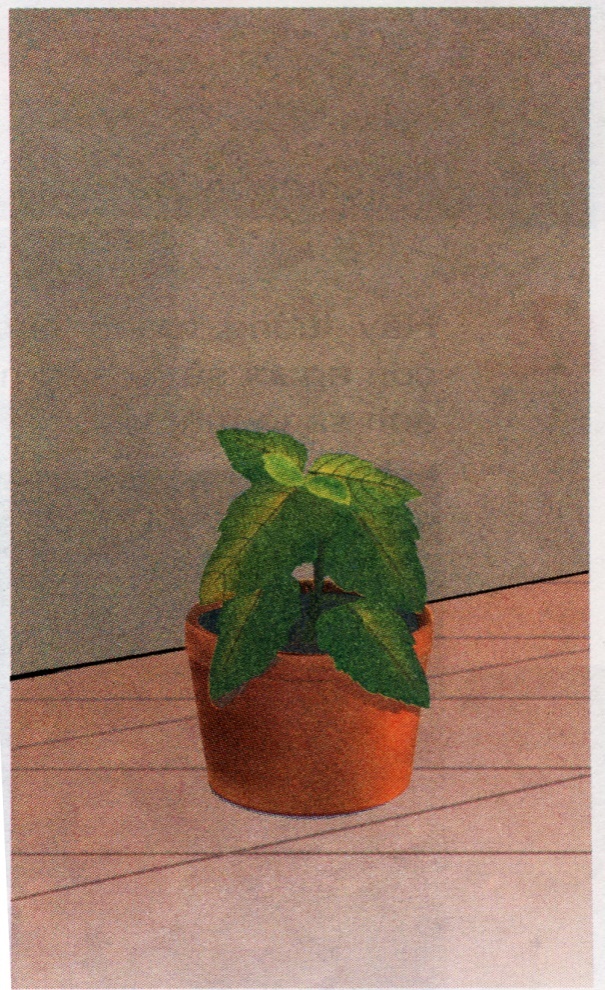 3
4
Cây ở hình 3 sẽ xanh tốt hơn vì có 
đủ ánh sáng để cây phát triển.
Bạn hãy dự đoán xem cây nào sẽ xanh tốt hơn? Tại sao?
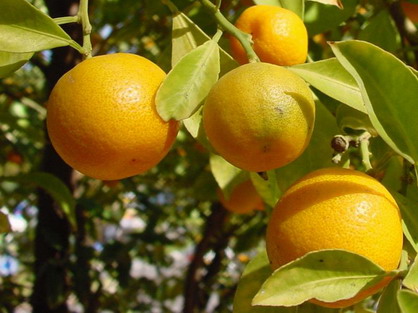 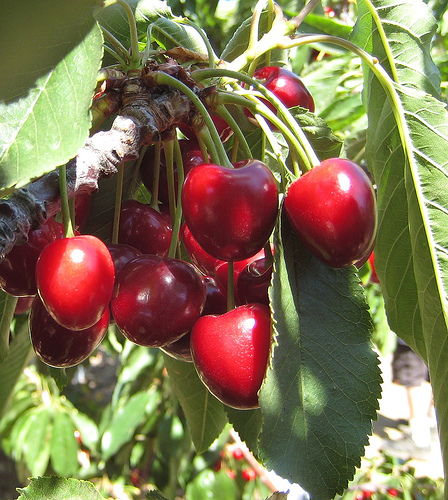 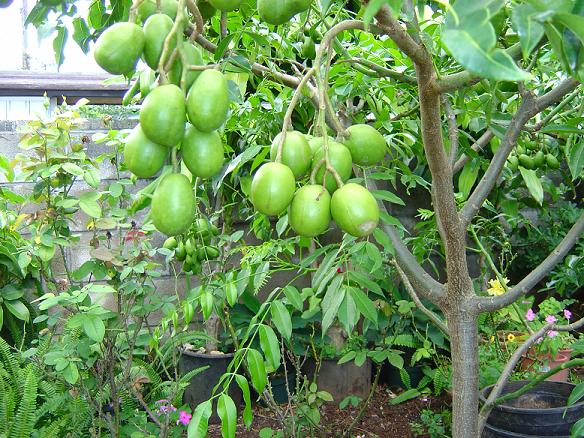 -Nguồn sáng nào đem lại sự sống cho thực vật ?
=> Mặt trời đem lại sự sống cho thực vật.
=> Thực vật lại cung cấp thức ăn, không khí sạch cho động vật và con người.
-Thực vật giúp gì cho con người ?
KẾT LUẬN
=> Không có ánh sáng, thực vật sẽ mau chóng tàn lụi vì chúng cần ánh sáng để duy trì sự sống. Mặt trời đem sự sống cho thực vật, thực vật lại cung cấp thức ăn, không khí sạch cho động vật và con người.
Hoạt động 3: 
Nhu cầu về ánh sáng của thực vật
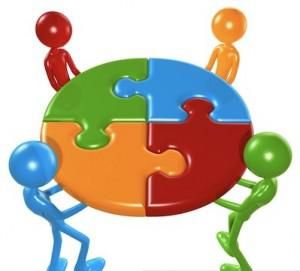 THẢO LUẬN
1.Tại sao có một số loài cây chỉ sống được ở những nơi rừng thưa, các cánh đồng … được chiếu sáng nhiều ? Một số loài cây khác lại sống được ở trong rừng rậm, trong hang động ?

2. Hãy kể tên một số cây cần nhiều ánh sáng và một số cây cần ít ánh sáng ?
1.Tại sao có một số loài cây chỉ sống được ở những nơi rừng thưa, các cánh đồng … được chiếu sáng nhiều ? Một số loài cây khác lại sống được ở trong rừng rậm, trong hang động ?
* Một số loài cây chỉ sống được ở những nơi rừng thưa, các cánh đồng … được chiếu sáng nhiều . Một số loài cây khác lại sống được ở trong rừng rậm, trong hang động vì nhu cầu ánh sáng của mỗi loài cây khác nhau.
2. Hãy kể tên một số cây cần nhiều ánh sáng và một số cây cần ít ánh sáng ?
Cây cần nhiều ánh sáng ( cây ưa sáng)
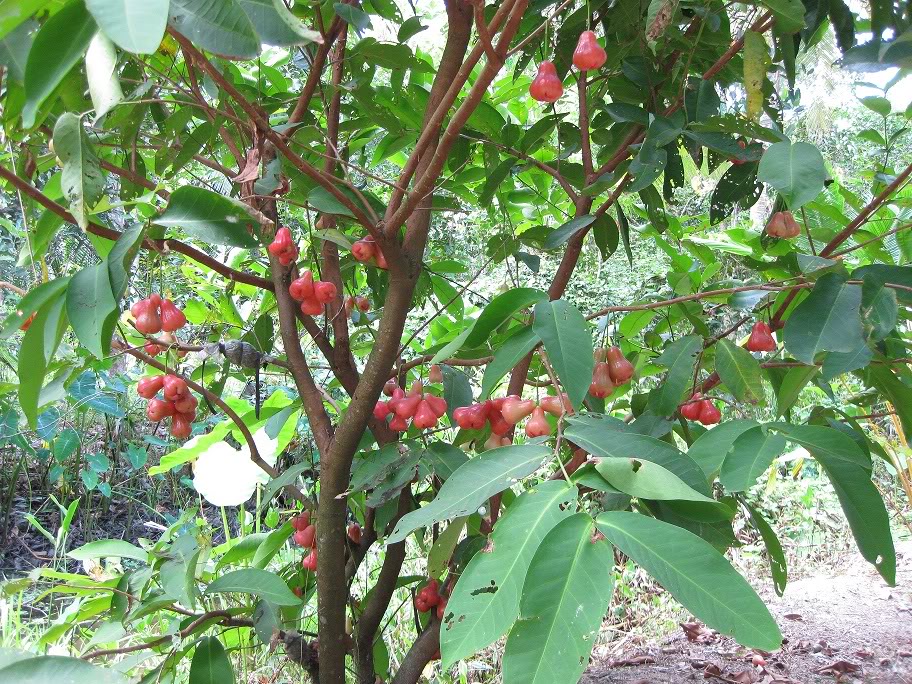 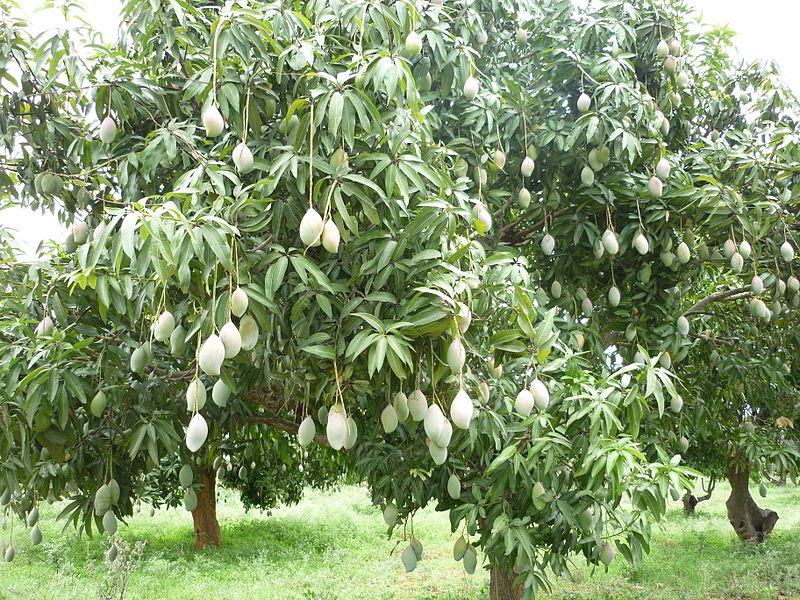 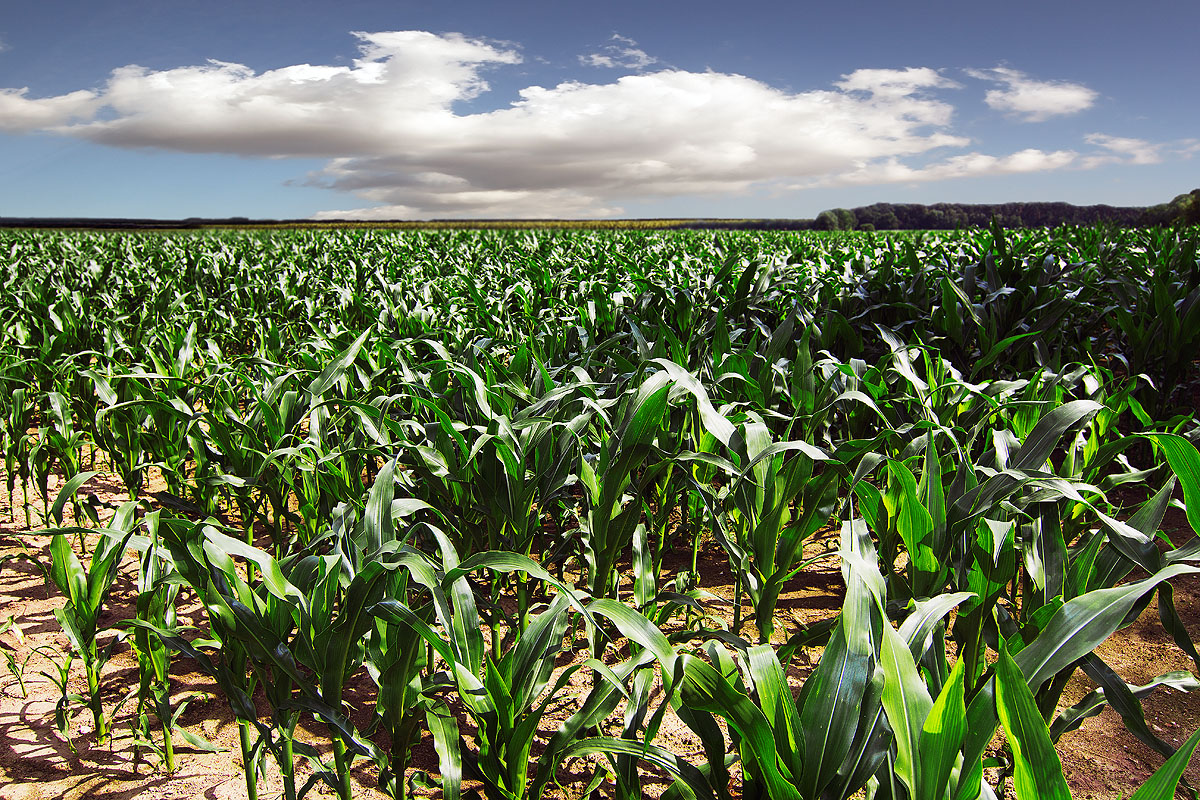 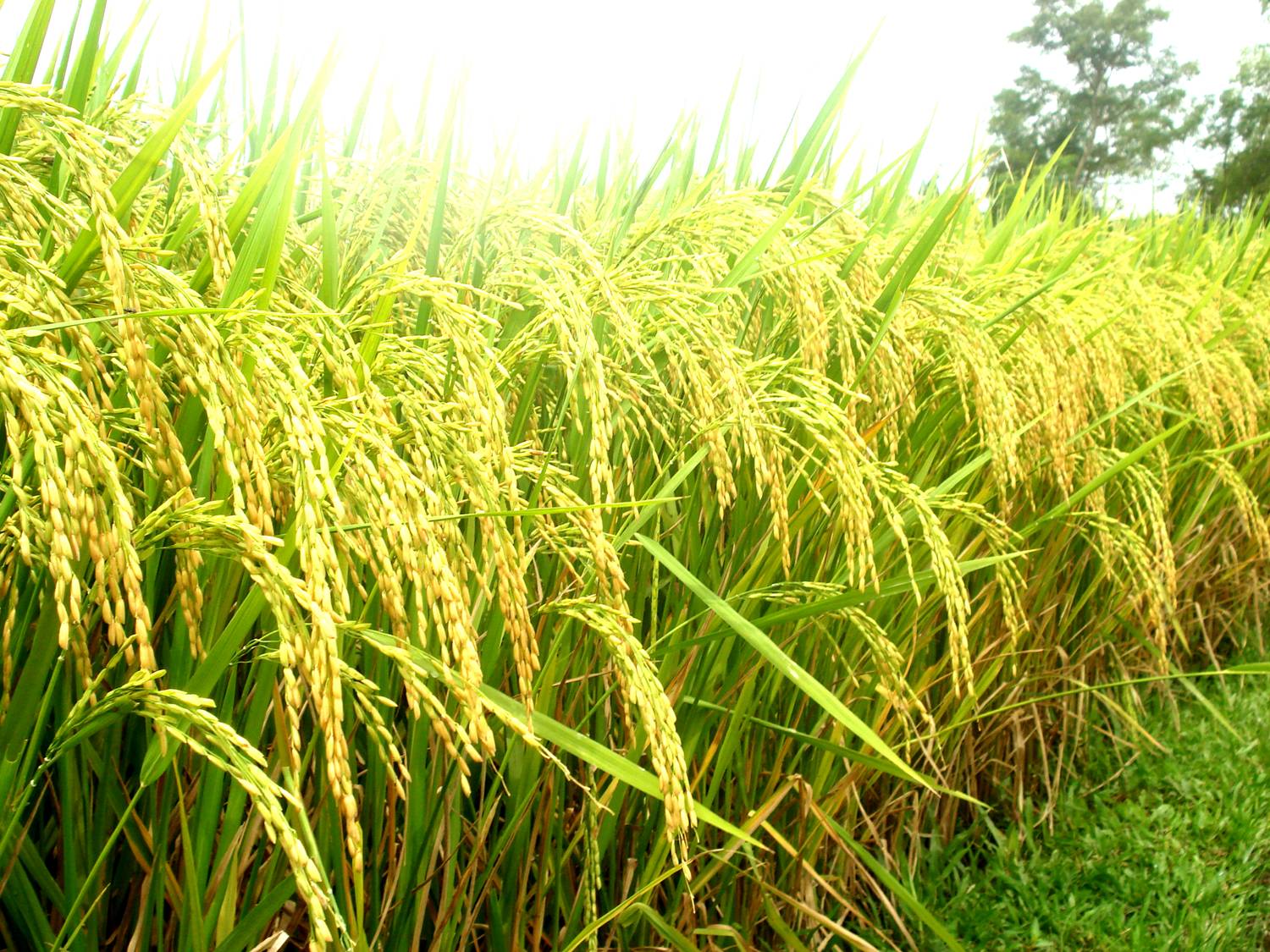 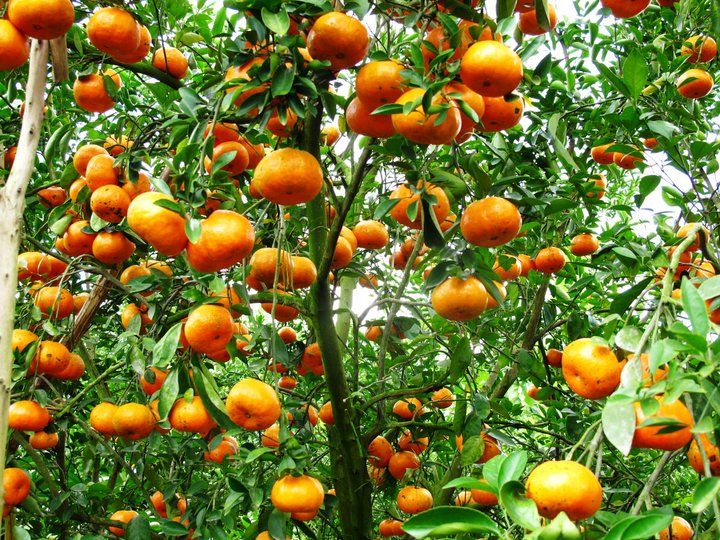 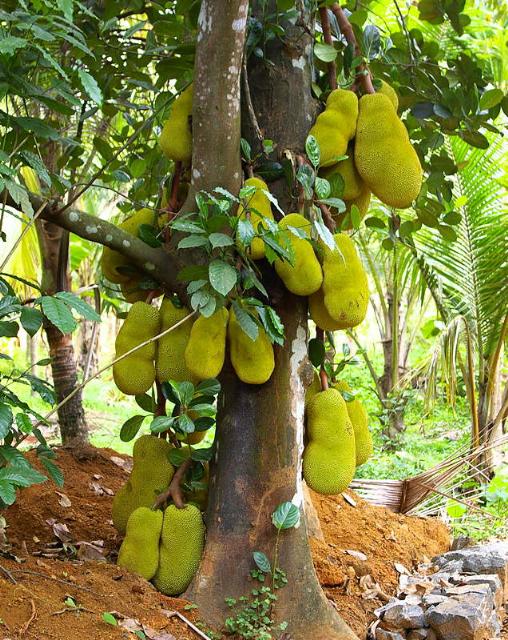 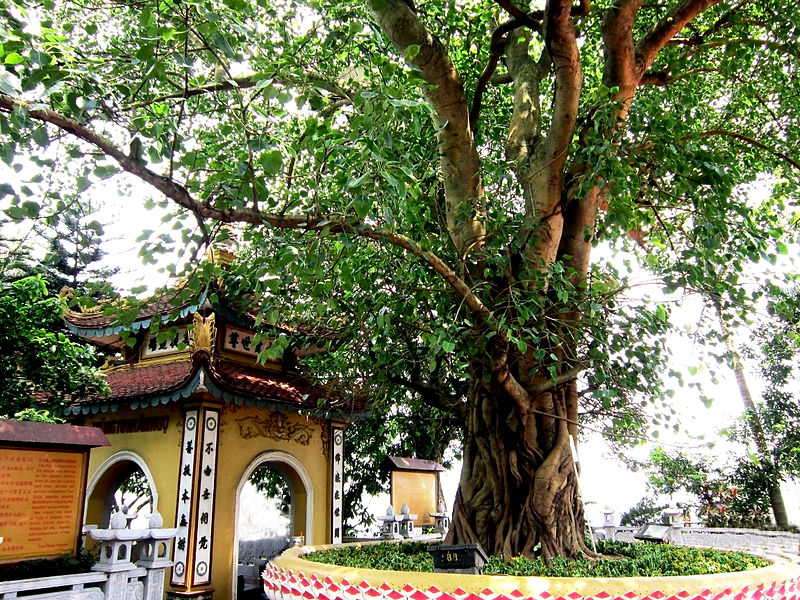 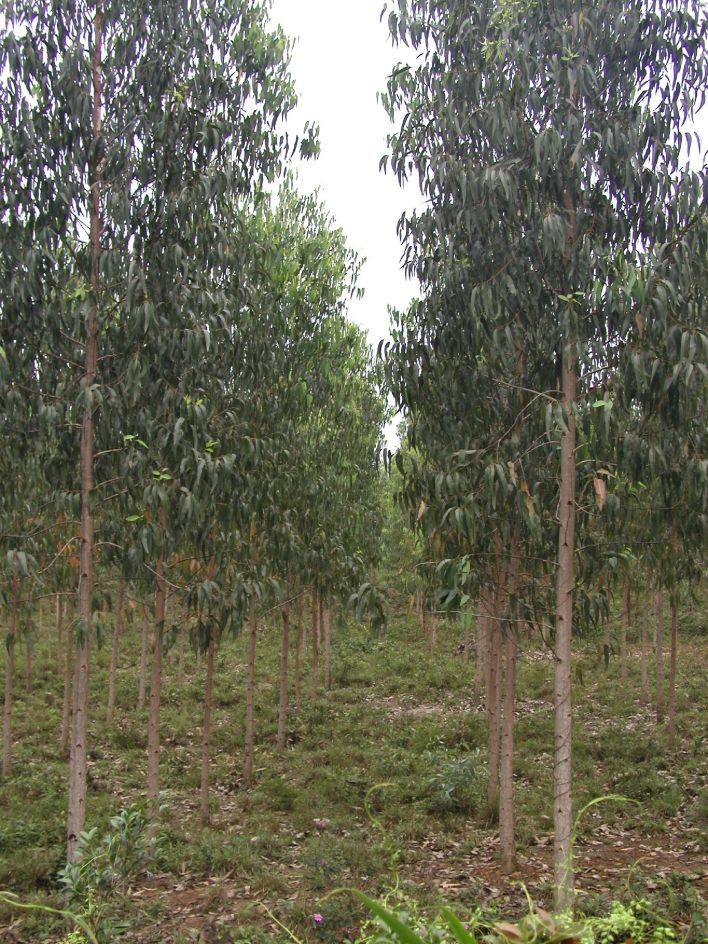 Cây cần ít ánh sáng
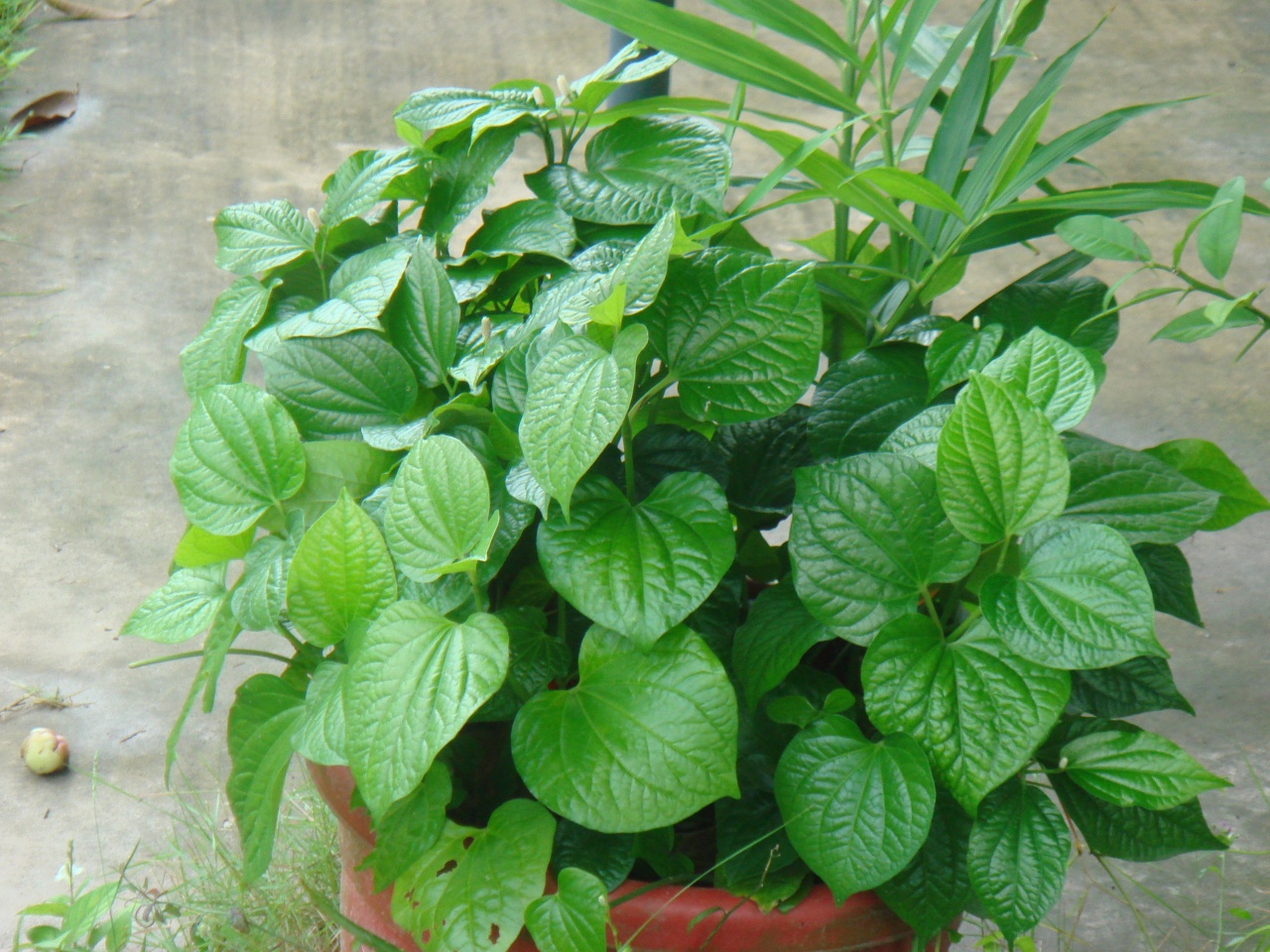 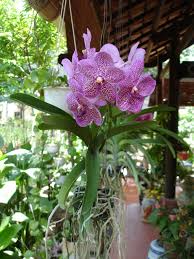 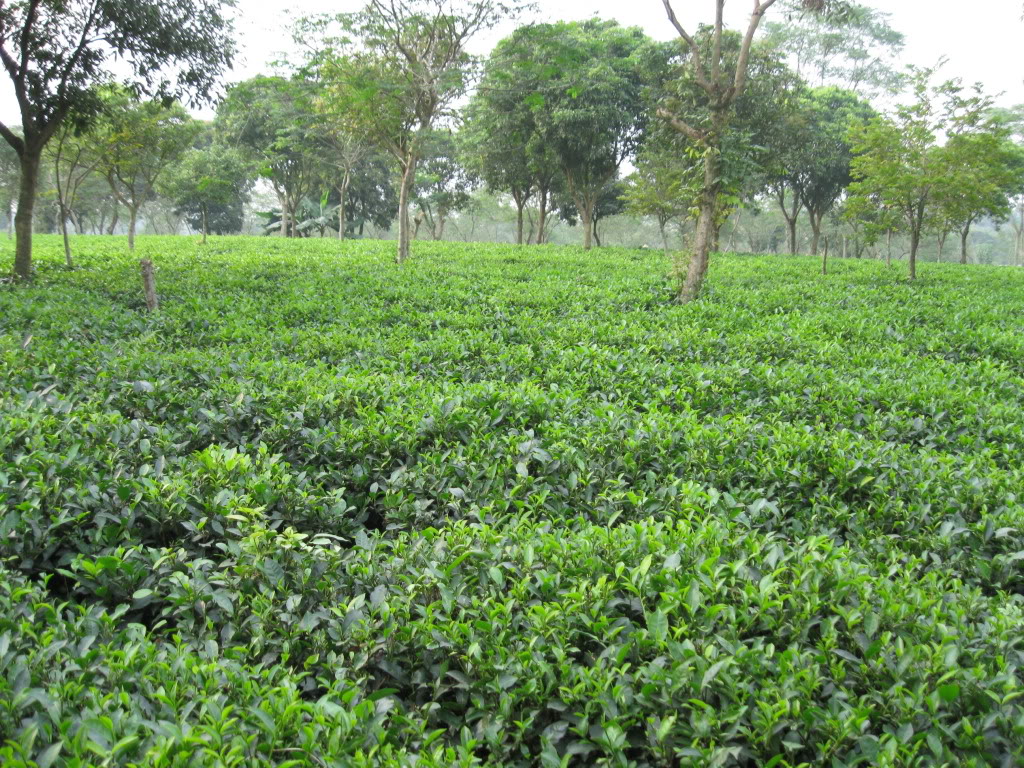 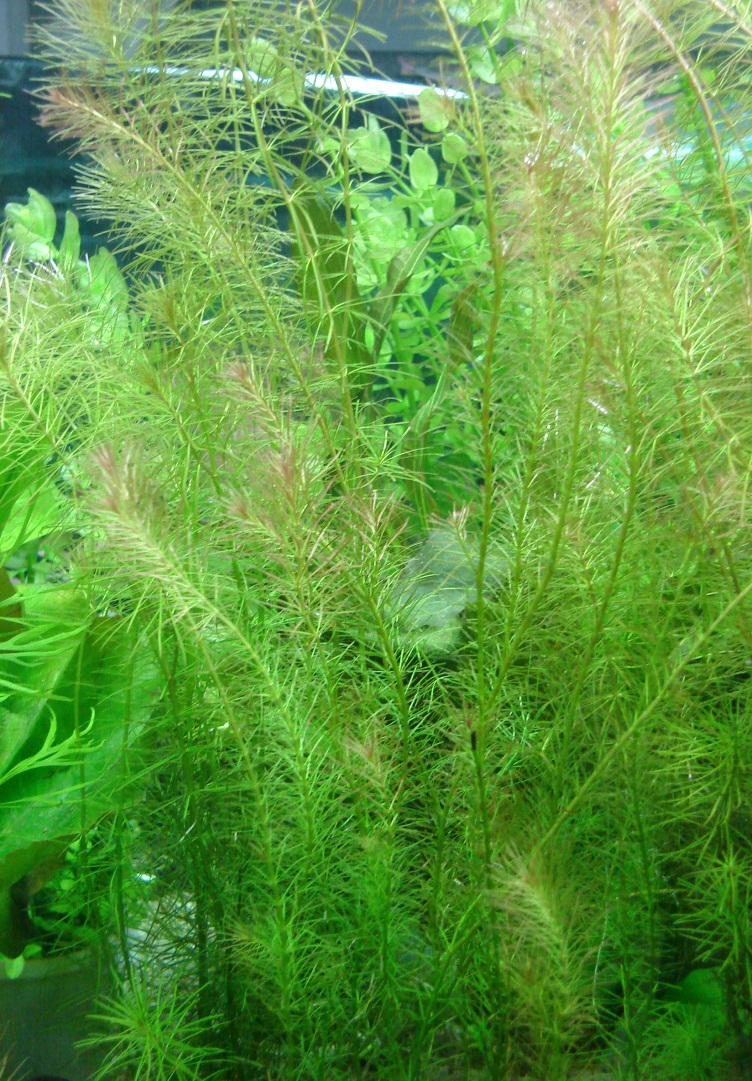 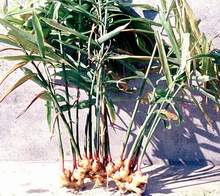 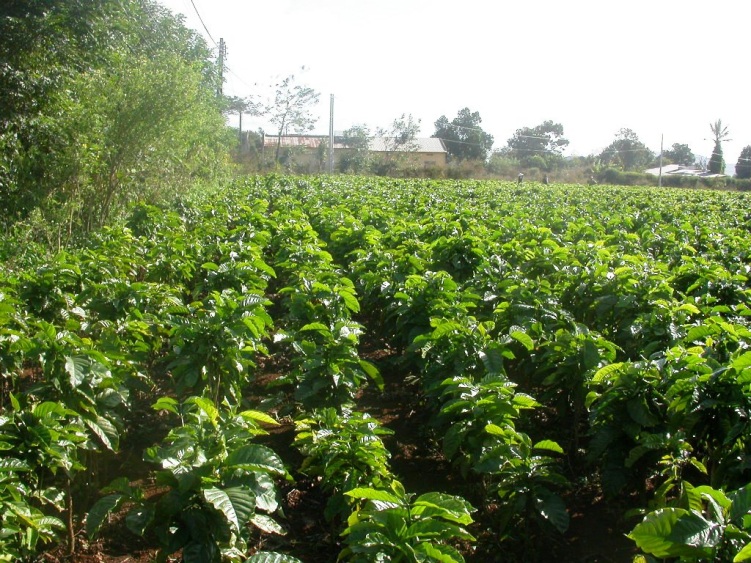 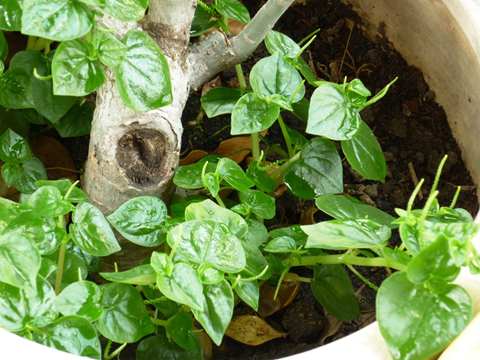 3. Nêu một số ứng dụng kĩ thuật về  nhu cầu ánh sáng của cây trong trồng trọt.
= > Biện pháp  kĩ thuật trồng  xen canh giữa cây ưa sáng nhiều và cây ưa sáng ít để tận dụng đất đai.
Em thường thấy người ta trồng xen canh những loại cây nào trên cùng một diện tích đất?
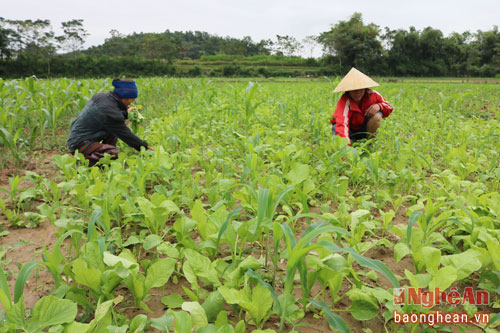 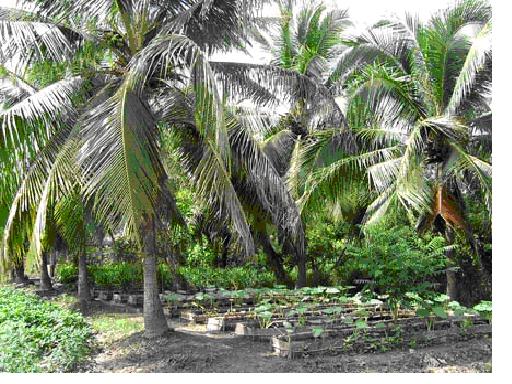 Cây dừa và cây bạc hà
Ngô (bắp) và rau cải
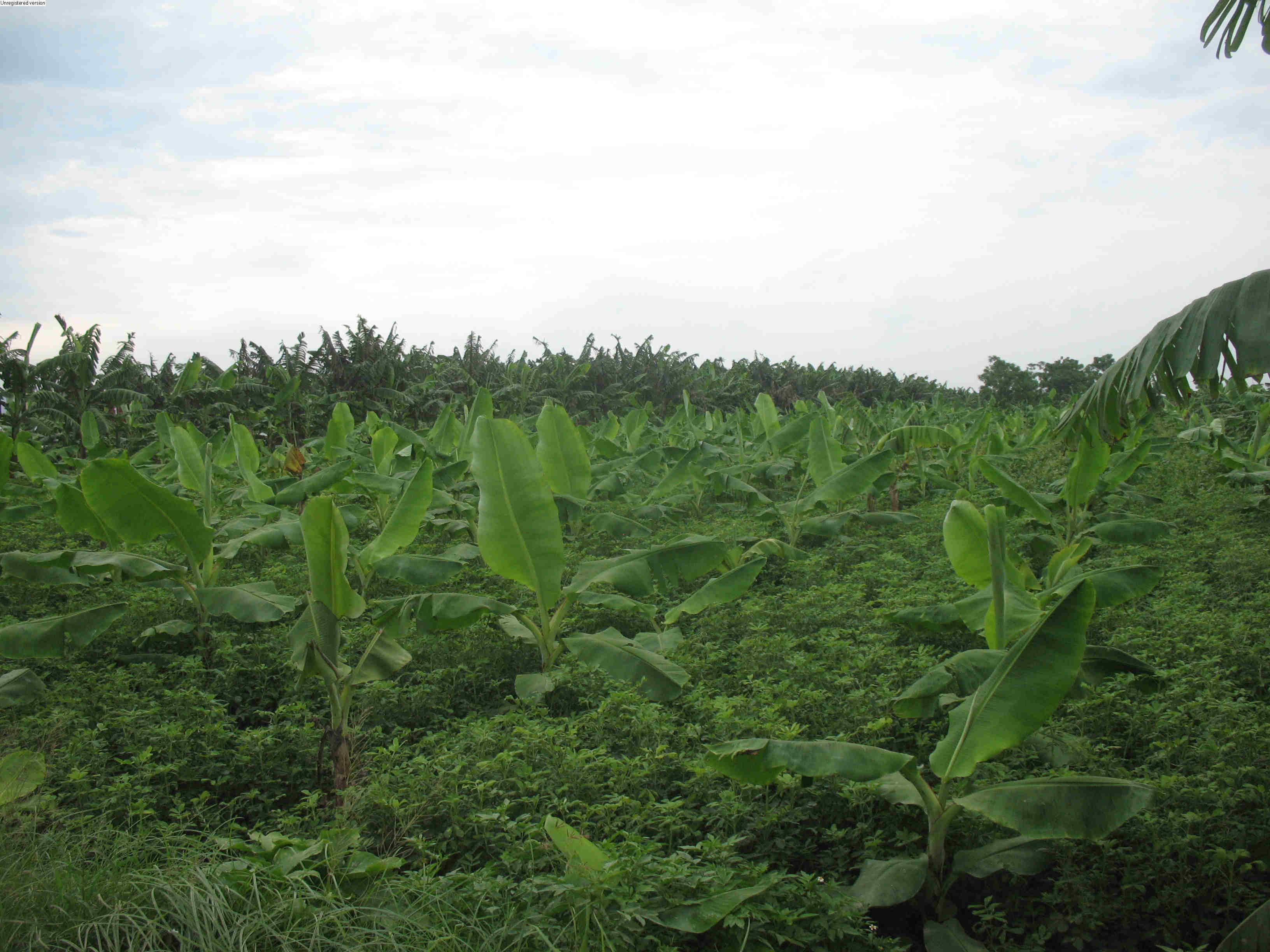 Chuối tiêu và đậu phộng (lạc)
Ngô và khoai lang
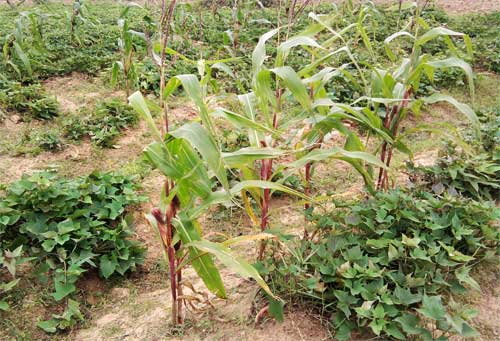 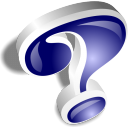 Ánh sáng có vai trò như thế nào đối với đời sống  thực vật?
BÀI HỌC
Không có ánh sáng, thực vật sẽ mau chóng tàn lụi vì chúng cần ánh sáng để duy trì sự sống. Mặt trời đem lại sự sống cho thực vật, thực vật lại cung cấp thức ăn, không khí sạch cho động vật và con người.
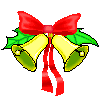 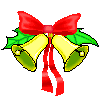 TRÒ CHƠI
ĐOÁN NHANH
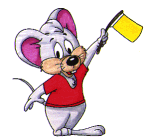 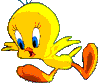 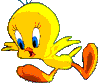 Câu hỏi 1:
Loài hoa luôn hướng về phía Mặt trời là:
Hết giờ
A
Hoa mười giờ
Hoa hướng dương
B
Hoa hướng dương
B
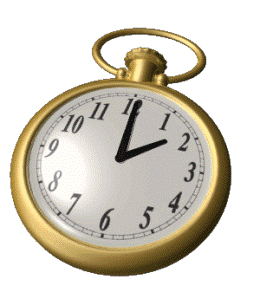 C
Hoa hồng
Câu hỏi 2:
Không có ánh sáng, thực vật sẽ như thế nào?
A
Mau chóng tàn lụi
Mau chóng tàn lụi
A
Hết giờ
B
Luôn tươi tốt
C
Phát triển bình thường
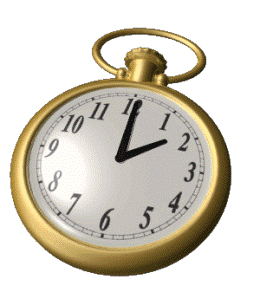 Câu  hỏi 3:
Mỗi loài cây khác nhau có nhu cầu về ánh sáng như thế nào?
A
Nhu cầu giống nhau
Hết giờ
B
Không có nhu cầu gì
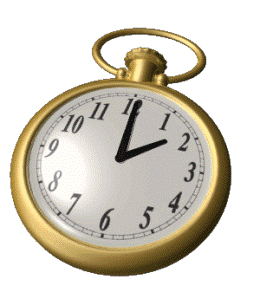 C
C
Nhu cầu khác nhau
Nhu cầu khác nhau
Câu hỏi 4:
Mặt trời đem lại sự sống cho thực vật, thực vật lại cung cấp:
Gỗ cho con người
Hết giờ
A
Thức ăn, không khí sạch cho động vật và con người
Thức ăn, không khí sạch cho động vật và con người
B
B
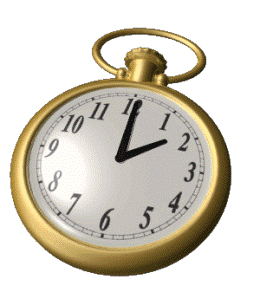 Cảnh đẹp cho con người
C
Câu  hỏi  cuối cùng
Mặt trời đem lại sự sống cho :
Con người, động vật
A
Hết giờ
B
Thực vật
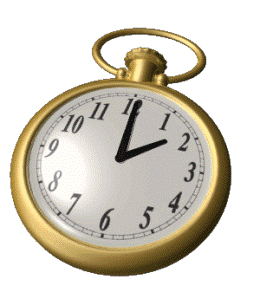 Tất cả các ý trên
C
Tất cả các ý trên
C
BÀI HỌC
Không có ánh sáng, thực vật sẽ mau chóng tàn lụi vì chúng cần ánh sáng để duy trì sự sống. Mặt trời đem lại sự sống cho thực vật, thực vật lại cung cấp thức ăn, không khí sạch cho động vật và con người.